Предоставление единовременного пособия беременной жене военнослужащего, проходящего военную службу по призыву
Докладчик – Добрыднева Светлана Сергеевна
ведущий специалист управления организации социальных выплат
Основания для назначения единовременного пособия беременной жене военнослужащего, проходящего военную службу по призыву

- Федеральный закон № 81-фз от 19.05.1995    
«О государственных пособиях гражданам, имеющим детей»

-Приказ министерства социально-демографической и семейной политики Самарской области от 16.07.2013 N 372 "Об утверждении Административного регламента министерства социально-демографической и семейной политики Самарской области по предоставлению государственной услуги "Предоставление единовременного пособия беременной жене военнослужащего, проходящего военную службу по призыву"
Право на единовременное пособие беременной жене военнослужащего, проходящего военную службу по призыву, имеет жена военнослужащего, проходящего военную службу по призыву, срок беременности которой составляет не менее 180 дней.

Право на единовременное пособие беременной жене военнослужащего, проходящего военную службу по призыву, не предоставляется жене курсанта военной профессиональной образовательной организации и военной образовательной организации высшего образования.
Размер пособия в 2016 году
 составляет 24565,89 руб.
Органы участвующие в предоставлении пособия
Министерство социально-демографической и семейной политики Самарской области
Государственные казенные учреждения социальной защиты населения
МФЦ - в части приема документов, необходимых для предоставления государственной услуги, доставки документов в уполномоченные органы;
Исчерпывающий перечень документов и информации, необходимых в соответствии с законодательством для предоставления государственной услуги, которые заявитель должен представить самостоятельно
копия свидетельства о браке;

справка из женской консультации либо другой медицинской организации, поставившей женщину на учет.
Исчерпывающий перечень документов, которые в соответствии с законодательством запрашиваются органом, предоставляющим государственную услугу, в органы (организации), в распоряжении которых они находятся, если заявитель не представил такие документы и информацию по собственной инициативе
справка из воинской части о прохождении мужем военной службы по призыву               (с указанием срока службы), после окончания военной службы по призыву - из военного комиссариата по месту призыва.
Оснований для отказа в приеме документов, необходимых для предоставления государственной услуги, законодательством не предусмотрено.
Основаниями для отказа в предоставлении государственной услуги являются:

	- несоответствие статуса лица, обратившегося за предоставлением пособия;
	- представление заявителем неправильно оформленных документов или утративших силу документов;
	-отсутствие полного пакета документов, необходимых для предоставления государственной услуги, которые заявитель должен представить самостоятельно.
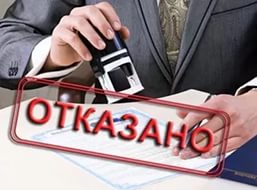 Пособие назначается, если обращение за ним последовало не позднее шести месяцев со дня окончания военнослужащим военной службы по призыву.
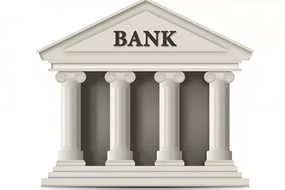 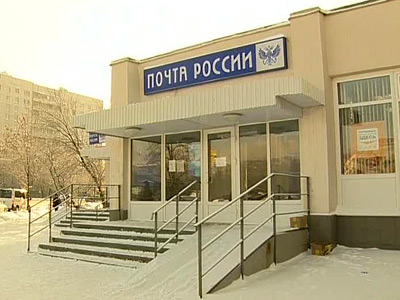 8
Список
кредитных организаций, с которыми у министерства заключены договора об оказании услуг, о перечислении денежных средств по социальным выплатам по состоянию на 14.11.2016 года

1.	ПАО «Сбербанк России»
2.	ОАО КБ «Солидарность»
3.	АО АКБ «ГАЗБАНК»
4.	АО «Россельхозбанк»
5.	ЗАО АКБ «Банк развития технологий и сбережений»
6.	АО «Тольяттихимбанк»
7.	ПАО «АктивКапитал Банк»
8.	ПАО «БИНБАНК» (карты)
9.	АО коммерческий банк «ГЛОБЕКС»
10.	АКБ «Мособлбанк» ОАО
11.	ОАО Банк Зенит
12.	Приволжский филиал АК «МЕЖТОПЭНЕРГОБАНК» ПАО
13.	Акционерный коммерческий кредитно-страховой банк «КС БАНК» ПАО
14.	АО «КОШЕЛЕВ-БАНК»
15.	АКБ «АК-БАРС» (ПАО)
16.	ПАО «ПРОМСВЯЗЬБАНК»
17.	ПАО «Росгосстрах Банк»
Благодарю за внимание!